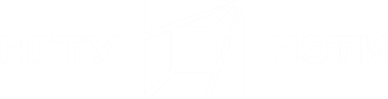 Исполнение бюджета 2021 года 
и утверждение бюджета на 2022 год
Доклад ректора НГТУ НЭТИ ,  д.т.н., профессора     
Батаева Анатолия Андреевича
Заседание ученого совета 24.02.2022
Консолидированный бюджет вуза
Консолидированный бюджет вуза
Кроме того, по состоянию на 01.02.2022 года авансировано НИР и НИОКР 23,1 млн. руб.
Указанные средства по принятым руководителями НИР и НИОКР обязательствам должны быть возвращены в течение 2022 года.
Структура расходов на оплату труда
Дорожная карта ППС и НС: рекомендованная зарплата в 2022 году 42 949 рублей, 
200% составляет 85 989 рублей (Распоряжение Правительства РФ от 30.04.2014 г. № 722-р).
С февраля 2022 года произошло плановое увеличение ФОТ на 4% для всех категорий сотрудников.
Средняя заработная плата целевых категорий сотрудников
ППС и НР по возрасту как один из показателей работы вуза
Паспорт государственной программы Российской Федерации 
«Научно-технологического развития Российской федерации». Этап 2: 2022 – 2030 год.
Социальная сфера как частично возмещаемые виды деятельности (млн. руб.)
Строительство общежития
В связи с удорожанием строительства направлен запрос в МОН об увеличении финансирования на сумму 340,6 млн. руб.
Итоговая сумма строительства составит 1 628 976,5 тыс. руб.
Ввод в действие техноцентра
Масштабные проекты по обновлению НГТУ НЭТИ на 2022 год
«Приоритет 2030»
Программа стратегического академического лидерства «Приоритет 2030»
Расходование средств программы «Приоритет 2030» за 2021 год
Полученные уникальные результаты
Результаты выполнения 
Программы стратегического академического лидерства «Приоритет 2030» в 2021 г.
Базовая часть:
Результаты выполнения 
Программы стратегического академического лидерства «Приоритет 2030» в 2021 г.
Специальная часть:
План реализации ПСАЛ 
«Приоритет 2030» на 2022 год
Количество уникальных результатов на 2022 год – 45
Плановые показатели Программы стратегического академического лидерства «Приоритет 2030» на 2022 г.
Базовая часть:
Плановые показатели Программы стратегического академического лидерства «Приоритет 2030» на 2022 г.
Специальная часть:
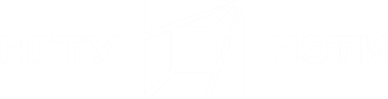 Исполнение бюджета 2021 года 
и утверждение бюджета на 2022 год
Доклад ректора НГТУ НЭТИ ,  д.т.н., профессора     
Батаева Анатолия Андреевича
Заседание ученого совета 24.02.2022